Civil Rights- most basic and important rights we have today.  BUT it has not always been that way for everyone.

Civil Rights- equal status and treatment and the right to participate in government. 
Right to be treated equally regardless of race, ethnicity, sex or other personal characteristics.
Freedom from discrimination.

Equal opportunities  in voting and running for office.  These rights are all protected by law.
Ideas about who should receive fair/equal treatment has changed.  Women and racial minorities were unequal when the Dec. of I.
Women and minorities had to fight to get things changed.

Pattern of Discrimination- in past discrimination was legal and supported by gov.

Those in power viewed certain groups with prejudice, (negative opinion formed without grounds)
Widespread prejudice was often caused by racism (discrimination and unfair treatment based on race)

Women and racial minorities were not the only ones targeted, religious minorities and immigrants also suffered from discrimination.

Africans- brought unwilling to US as slaves.  No civil rights because they were considered property.   Dred Scott v. Sandford (1857) never to be citizens.
After Civil War- 
13th A- abolished slavery
14th A- granted former slaved citizenship and this is the “due process clause too”
15th A- gave former slaves (men) right to vote.

BUT other laws and court decisions kept discrimination alive and well.  Jim Crow laws. Etc.
Native Americans- viewed as separate peoples that were not part of American society, therefore not deserving rights. (really)

During colonial time- many tribes lost land.  Many made treaties with the US, US violated and took more land.
During mid 1800’s Native Americans were forced onto reservations.
Many forced to abandon their culture and language to become Americanized. (kids)
Asian Americans- Many were discriminated against because of competition for jobs.  US passed Chinese Exclusion Act of 1882 to end immigration by Chinese.  1900’s Japan too.
Even though the US promised not to allow racial segregation of Japanese already living in US, when WWII started many feared Japanese Americans would aid the Japanese to attack the US.  FDR issued executive order requiring those living on west coast to report to internment camps for duration of war.  120,000 , SC held it a military necessity.
Hispanics- Spanish speaking background.   In 1840’s US took control of the American  SW.  Many Mexican-Americans in these areas suffered from discrimination and violence.  

Women-before 1920 most women could not vote and had less rights than men.  Barefoot, pregnant and in the kitchen was the expectation.  Limited access to education and jobs.  SC- Bradwell v. Illinois (1873) the “domestic sphere” was the proper place for women.
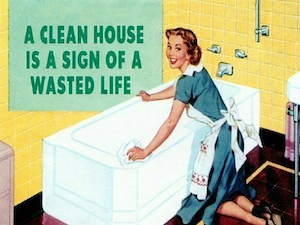 Women and other groups had to fight for = !
Nothing, not even a constitutional command, can make people equal in a literal sense.  Individuals differ in strength, intelligence, height, and countless other ways.  Still, the democratic ideal demands that government must treat all persons alike.

The equality of all persons, so boldly set out in the Declaration of Independence,  is not proclaimed in so many words in the Constitution.  Still that concept pervades the document.
The closest approach to a literal statement of equality is to be found in the 14th Amendment's Equal Protection Clause.  It declares:

"No State shall.....deny to any person within its jurisdiction the equal protection of the laws."
-United States Constitution

It forbids the States and their local governments to draw unreasonable distinctions between any classes of persons.
Government must have the power to classify, to draw distinctions between persons and groups.  Otherwise it could not regulate human behavior.  That is to say, government must be able to discriminate-and it does.  Thus, those who rob banks fall into a special class and receive special treatment by the law.

That sort of discrimination is clearly reasonable.
Government may not discriminate unreasonably, however.  Every State taxes the sale of cigarettes, and so taxes smokers but not nonsmokers.  No State can tax only blonde smokers, however, or only male smokers.

Over time, the Supreme Court has rejected many equal protection challenges to the actions of government.

More often than not, the Supreme Court has found that what those governments have done is, in fact, constitutional.
Classifications that are random or without valid purpose are not allowed.  Ex.-exclude green eyed people from parks.
3 main guidelines courts use
	a. rational basis test
	b. intermediate scrutiny test
	c. strict scrutiny test
The Supreme Court most often decides equal protection cases by applying a standard known as the rational basis test.  Does the classification in question bear a reasonable relationship to the achievement of some proper governmental purpose?

Ie) does the government have a good reason to treat groups of people differently.  Is it a legitimate goal?  Ex.  Driving age of 16 years- drivers below this age may have maturity issues that would make their driving dangerous.
Intermediate scrutiny test- when laws are based upon sex.  Government must show an important reason for having a law based on sex.  Selective Service requirement.
The Court imposes the highest standard when  the classification deals with a "fundamental right" such as the right to vote, the right to travel between the States, or 1st Amendment rights; or 2) such "suspect classifications" as those based on race, sex, or national origin.
In these instances, the court has said that a law must meet a higher standard than the rational basis test.  This standard is called the strict scrutiny test.  The State must be able to show that some "compelling government interests" justifies the distinctions it has drawn between classes of people.
Supreme Court applied strict scrutiny to Korematsu v. United States- claiming internment of Japanese Am people during WWII was unfair racial discrimination.  Court supported US- US does have a compelling interest to protect the public from sabotage while at war with Japan.

SC struck down law prohibiting marriage between whites and blacks using same strict scrutiny test-found no compelling public interest to support law.
After Civil War-states passed laws in violation of US.
13th Amendment-banned slavery
14th Amendment-made all people born in US citizens and required states to guarantee due process and equal protection.
15th Amendment-guaranteed right to vote to black men.

These and other civil rights laws were not enough to prevent discrimination.
Beginning in the late 1800's, nearly half of the States passed racial segregation laws.  Segregation means the separation of one group from another.  SC upheld laws.
Most of those Jim Crow laws - laws that separate people on the basis of race - were aimed at African Americans.  Some were also drawn to affect Mexican Americans, Asians, and Native Americans.  Theses laws required segregation by race in the use of both public and private facilities; schools, parks, and playgrounds, hotels, and restaurants, streetcars, even public drinking fountains.
In 1896, the Supreme Court provided a constitutional basis for Jim Crow laws by creating the separate-but-equal doctrine.  In Plessy v. Ferguson, it upheld a Louisiana law requiring segregation in rail coaches.  The Court held that the law did not violate the Equal Protection Clause because the separate facilities provided for African Americans were equal to those for whites.
The separate-but-equal doctrine soon became the constitutional justification for segregation in several other fields, and it stood for nearly 60 years.  Indeed, until the late 1930's, little effort was made by any arm of government to see that the separate accommodations for African Americans were, in fact, equal to those reserved to whites.  More often than not, they were not.
Over the next several years, the Court took an increasingly rigorous attitude toward the requirement of equal facilities.  It began to insist on equality in fact between separate facilities.  Finally, in an historic decision in 1954, the Court reversed Plessy v. Ferguson.

In Brown v. Board of Education of Topeka, it struck down the laws of four States, requiring or allowing separate public schools for white and African American students.  Unanimously, the Supreme Court held that segregation by race in public education is unconstitutional.
By fall 1970, school systems characterized by de jure segregation had been abolished.  De jure segregation is segregation by law, with legal sanction.  That is not to say desegregation had been fully accomplished--far from it.
Many recent integration controversies have come in places where the schools have never been segregated by law.  They have occurred, instead, in communities in which de facto segregation has long been present, and continues.  De facto segregation is segregation in fact, even if no law requires it.  Housing patterns have most often been its major cause.  The concentration of African Americans in certain sections of cities inevitably led to local school systems in which some schools are largely African American.  This condition is apparent in many northern as well as southern communities.
The Supreme Court first began to chip away at the separate-but-equal doctrine in Missouri ex rel. Gaines v. Canada in 1938.  Lloyd Gaines, an African American, who was denied admission to the law school at the all-white University of Missouri.  Gaines was fully qualified for admission-except for his race.  The State did not have a separate law school for African Americans.  However, it did offer to pay his tuition at a public law school in any of four neighboring States, which did not discriminate by race.  But Gaines insisted on a legal education in his home State.
The Court held that the separate-but-equal doctrine left Missouri with only two choices: It could either admit Gaines to the State's law school or establish a separate-but-equal school for him.  The State gave in and admitted Gaines.
Sweatt v. Painter (1950) SC held that by requiring  black Americans to attend an inferior all black law school, Univ. of Texas violated the equal protection law.
The need for a constitutional definition of what is a citizen was finally met in 1868 by the 14th Amendment, which begins with these words: 
"All persons born or naturalized in the United States and subject to the jurisdiction thereof, are citizens of the United States and of the State wherein they reside."
Thus the 14th Amendment declares that a person can become a citizen by birth or by naturalization.
Civil Rights Movement- 1950s thru the 1960s to guarantee the civil rights of African Americans.  Members use nonviolent protest to fight injustice and work for new laws. 

Rosa Parks-  1955 refused to give up her bus seat to a white person.  Montgomery Alabama.  She was arrested, this led civil rights leaders MLK among others to boycott city buses.  City did not integrate the busses the NAACP filed suit and won.
Civil disobedience- peaceful protest.

1963 March on Washington , 200 k attended. MLK “I have a dream speech” 

March from Selma to Montgomery gained more national attention for the civil rights movement, peaceful protestors attacked.  Bloody Sunday.  Lead to the passage of new federal laws to protect rights of AA/minorities.
New Federal Laws-  by mid 1960s change starts.

1957 Eisenhower signs civil rights act, it creates a CR commission to investigate discrimination and suggest solutions.

CR Act of 1960- gave federal gov more power to regulate voter registration and make it illegal to block someone’s right to vote.  The SOUTH !!
Civil Rights Act of 1964- real change starts-  
This banned discrimination based upon race, color, religion, sex or national origin regarding voting, employment, and public accommodations.  Age added in 1967.  Passed using the commerce clause of the  Constitution. Bans discrimination by any person or business that engages in interstate commerce.
Voting Rights Laws- Southern states were very crafty at keeping black people from voting.  Courts struck down many of the methods.  In 1964 the country ratified the 24th A- no pole tax!  Cannot make people pay in order to vote.  Still many discouraged from voting. KKK
Threat of violence.

1965 new voting rights act
New laws gave the gov real power to stop discrimination.  No longer legal to discriminate against people in voting, housing or access to public accommodations based on race, national origin, religion or sex.  

Civil Rights laws of the 50’s and 60’s protected all groups not just black people.  Other decisions extended rights to women, native Americans and people with disabilities.
Women-
Equal Pay Act of 1963- equal pay for = work.

Title 9 in 1972- no discrimination against women at colleges and universities that receive federal funds.  (that is why now schools offer = number of sports for boys and girls.
Equal Credit Opportunity Act- 1975- prohibited banks and businesses from discriminating against women in making loans or giving credit.
Many SC cases have outlawed sexual harassment and protected women's rights.
Key Hispanic events:
1946- federal court rules that segregating Hispanic students is illegal.
1954- SC Hernandez v. Texas- equal protection applies to Hispanics and other racial groups.
1973- Keys v. Denver School Dist.-that defacto segregation of Hispanics in public education was unconstitutional.
1975- Voting Rights Act- expanded to require ballots to be printed in Spanish and other languages.
Native Americans- Fought for new laws.  American Indian Movement AIM-used aggressive and symbolic protests to demand a review of treaty violations and more education and economic help for NA.  

People with disabilities- 1990 ADA Act which prohibits discrimination against people with disabilities and requires accessibility in public buildings.
Affirmative Action- a policy that attempted to resolve disadvantages that women and minorities had from generations of discrimination.  It required employers and schools to provide opportunities for members of certain groups.
Citizenship by birth is determined by either
 jus soli or jus sanguinis.
Jus soli is the law of the soil, or where one is born.  The 14th Amendment confers citizenship according to the location of a person's birth:  "All persons born...in the United States..."  congress has defined the United States to include, for purposes of citizenship, the 50 States, the District of Columbia, Puerto Rico, Guam, the Virgin Islands, and the Norther Marian Islands.  It also includes American embassies and American public vessels anywhere in the world.
Jus sanguinis is the law of the blood, or to whom one is born.  A child born abroad can become an American citizen at birth under certain circumstances (to be addressed).  The child must be born to at least one parent who is a citizen, and who has at some time lived in the United States. 
The 14th Amendment does not provide for jus sanguinis, but Congress has included it as a part of American citizenship law since 1790.  The constitutionality of the rule has never been challenged.
Acquiring Citizenship Birth
 Jus Sanguinis
A child born to an American citizen on foreign soil becomes a citizen if:
·both parents are American citizens, and at least one has lived in the United States or an American territory at some time
·One parent is an American citizen who has lived in the United States for at least 10 years, 5 of them after the age of 14, and the child has lived in the United States continuously for at least 5 years between the ages of 14 and 28.
Jus Soli
A child becomes an American citizen if born in the United States, Puerto Rico, Guam, Virgin Islands, Northern Mariana Islands, any United States embassy, or aboard a United States public vessel anywhere in the world.
Naturalization is the legal process by which a person becomes a citizen of another country at some time after birth.  Congress has the exclusive power to provide for naturalization.  No State may do so.
To become a naturalized citizen, a person must:
·Be at least 18 years old
·have entered the country legally, lived in the United States for at least five years (for husbands or wives of citizens, three years)
·file a petition for naturalization with the clerk of a Federal district court or a State court of record
·be literate in the English language
·be "of good moral character," "attached to the principles of the Constitution," and "well disposed to the good order and happiness of the United States"
http://www.uscitizenship.info/
·have a "knowledge and understanding of the fundamentals of the history, and the principles and form of government of the United States"
·take an oath or affirmation in which he or she absolutely renounces any allegiance to any foreign power and 
·promises to "support and defend the Constitution and laws of the United States against all enemies, foreign and domestic."
Acquiring Citizenship
Naturalization
Individually
·Naturalization of both parents (one parent if divorced or the other is dead) automatically naturalizes children under 16 who reside in the United States.  Adopted children born abroad are automatically naturalized if under 18 when adoption becomes final.
At various times entire groups have been naturalized en masse.  This has most often happened when the United States has acquired new territory.  This is called collective naturalization.  When Hawaii became a state all residents of Hawaii were granted citizenship in the US
Although it rarely happens, every American citizen, whether native-born or naturalized, has the right to renounce-voluntarily abandon-his or her citizenship.
Expatriation is the legal process by which a loss of citizenship occurs.
The Supreme Court has several times held that the constitution prohibits automatic expatriation.  That is, Congress cannot take away a person's citizenship for something he or she has done.  Thus, actions such as committing a crime, voting in a foreign election, or serving in the armed forces of another country are not grounds for automatic  expatriation.
Naturalized citizens can lose their citizenship involuntarily.  However, this process-denaturalization-can occur only by court order and only after it has been shown that the person became a citizen by fraud or deception.
By committing a serious crime against US-treason
Serving in a high level government or military position in another country.

A person can neither gain nor lose American citizenship by marriage.  The only significant effect that marriage has is to shorten the time required for the naturalization of an alien who marries an American citizen.
Civic Responsibilities
Respect and obey law-accept consequences of your actions.
Respect rights of others
Loyal to the government/principles
Serve in armed forces if called to do so
Pay taxes and participate in political system by voting and being informed about issues
Serve on a jury when called
Congress made no serious attempt to regulate immigration for more than a century after independence.  As long as land was plentiful and expanding industry demanded more and still more workers, immigration was encouraged.  Source of immigrants changed from north and western Europe to southern and western Europe.  Cultural and language differences began to cause problems.
In 1875, Congress barred entry to criminals.  In 1882
Congress placed the first major restrictions on immigration with the passage of the Chinese Exclusion Act.  At the same time, it also barred the entry of "lunatics," paupers, and others likely to become public charges.
The tide of newcomers continued to mount, and in the ten years from 1905 to 1914, an average of more than a million persons, most of them from southern and eastern Europe, came to this country each year.
Congress responded to pressure for tighter regulation by adding qualitative restrictions (personal characteristics) already in place.  The Immigration Acts of 1921 and 1924 and the National Origins Act of 1929 assigned each country in Europe a quota-a limit on the number of immigrants who could enter the United States form that country each year.
Congress finally eliminated the country-based quota system in the Immigration Act of 1965.  That law allowed as many as 290,000 immigrants to enter the United States each year, without regard to race, nationality, or country of origin.   120,000 from Western Hemisphere and 170 from Eastern.   The 1965 law gave special preference to immediate relatives of American citizens or of aliens legally residing in this country.
The 1990 law provided for a substantial increase in the number of immigrants who may enter the United States each year.  The annual ceiling is now set at 675,000.  It also continues the family-preference policy first put in place in 1965; at least one third of those persons admitted under its terms must be the close relatives of American citizens or resident aliens.  Those immigrants who have occupational talents in short supply in the United States (notably, highly skilled researchers, engineers, and scientists) also receive special preference.
Most of the civil rights set out in the Constitution are guaranteed to "persons."  That term covers aliens as well as citizens.  In one important respect, however, the status of aliens is altogether unlike that of citizens:  Aliens may be subject to deportation, a legal process in which aliens are legally required to leave the United States.

An alien may be deported on any one of several grounds.  The most common today is illegal entry.